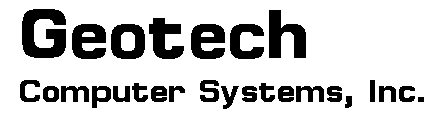 www.geotech.com
Data Management for the New and Expected Baseline Sampling Rules
Dr. David W. Rich
drdave@geotech.com
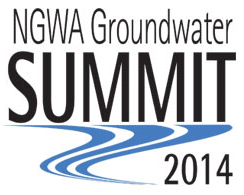 Denver, CO
May 6, 2014
Introduction
Petroleum project challenges
Petroleum data challenges
Types of petroleum environmental data
Baseline sampling
Example state sampling rules
Colorado Rules 609 and 318A
Future direction and discussion
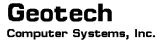 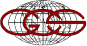 www.geotech.com
Petroleum Project Challenges
Petroleum environmental projects from upstream to downstream have different needs:
Baseline samples should be taken prior to and after drilling
Accidental spills during drilling may require sampling and analysis
Hydraulic fracturing is now under great scrutiny from a number of angles: water supply, fluid composition, and disposal or re-use of frac fluids
Unconventional resources such as coalbed and shale gases often involve the production of a large amount of water, which must be managed, and often discharge monitoring reports must be provided to regulators
Transportation activities, such as by pipeline and truck, can result in spills with environmental impact
Refining has its own set of environmental issues, such as monitoring of discharges to nearby groundwater and surface water
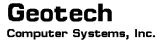 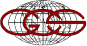 www.geotech.com
Petroleum Data Challenges
Petroleum environmental data provides special challenges:
Handling on non-detected results
Multiple dilutions to maintain a linear instrument response
Comparison to multiple, and often complex, regulatory limits and target levels
Special handling of non-aqueous phase liquid data
Potentially large amounts of data
Inconsistent reporting of hydrocarbon ranges
Often complex site geology
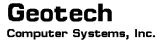 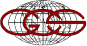 www.geotech.com
Baseline Sampling
Program requirement types
Voluntary - Example: Pennsylvania, NY
Mandatory - Examples: COGCC, Ohio
Timing
Pre-drilling
Post-drilling
Reporting requirements
Agency
Operator
Landowner
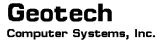 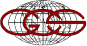 www.geotech.com
Example State Sampling Rules
Required
Recommended
No information on AZ, FL, KY, MD, MS, MO, NE, NV, OR, SD, TN, VA
Revised 4/3/14
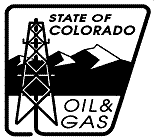 COGCC Rule 609
Rule 609, and modifications to Rule 318A, were published by the Colorado Oil and Gas Conservation Commission (COGCC) in February, 2013, for permits issued after May 1, 2013 
These rules made Colorado the first state in the country to require pre- and post-drilling sampling of water sources near new oil and gas wells 
Consultants, labs, and software vendors have cooperated with COGCC to update the transfer of data to COGCC’s database using COGCC’s new XML or an Excel format
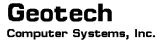 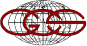 www.geotech.com
Rule 609 Sample Requirements
Sampling required for new oil and gas wells, multi-site wells, and dedicated injection wells
Installing of monitoring wells is not required
Samples must be collected from up to four water sources within a half mile of proposed well location
One pre-drill sample required with 12 months prior to setting conductor pipe
Two post-drill samples required, one 6-12 months and one 5-6 years after drilling
Data must be made publicly available on the COGCC website
Rule 318A (Wattenberg Area) has slightly different requirements (one sample per quarter, one post-drill)
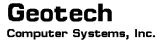 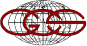 www.geotech.com
Baseline Sampling and Reporting Steps
Determine locations
Obtain landowner permission
Take samples and field measurements
Enter locations in COGCC website
Obtain the Facility ID
Import field measurements
Obtain and import lab data
Review data
Export to COGCC format, with Facility ID
Upload to the COGCC website
Review submission online
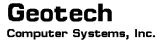 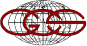 www.geotech.com
COGCC Facility Information
The first step on the state website is to upload the location
The location is then given a Facility ID
This should be recorded and added to the lab and field data before upload
This can also be used on the COGCC website to retrieve and view the data
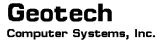 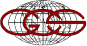 www.geotech.com
Typical Sample Location
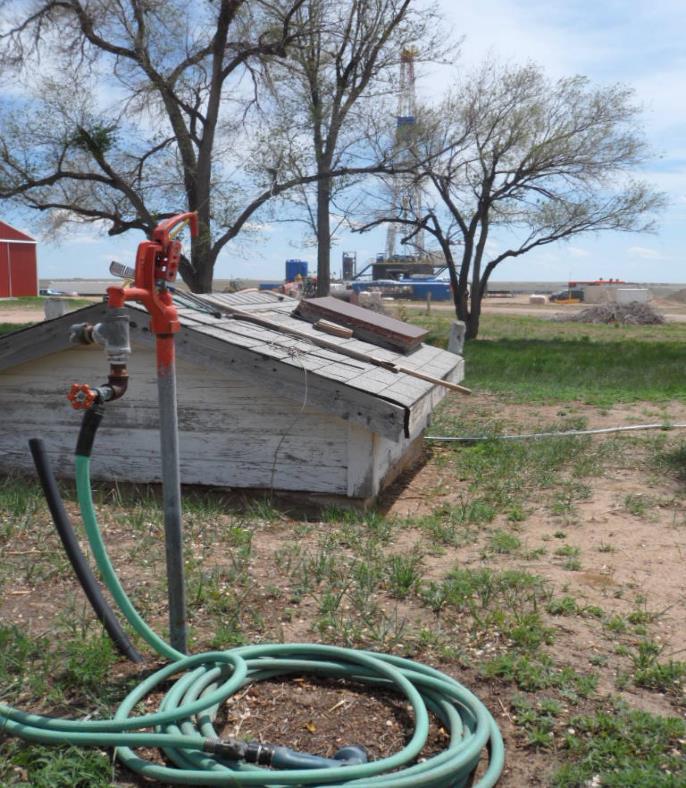 Typical compliance costs:
Sampling: $2,500
Lab analysis: $500 - 600
Isotopic analysis, if needed: $300 - 400 more
Photo courtesy of 
Ben Baugh
Olsson Associates
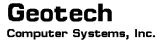 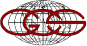 www.geotech.com
Container Labels
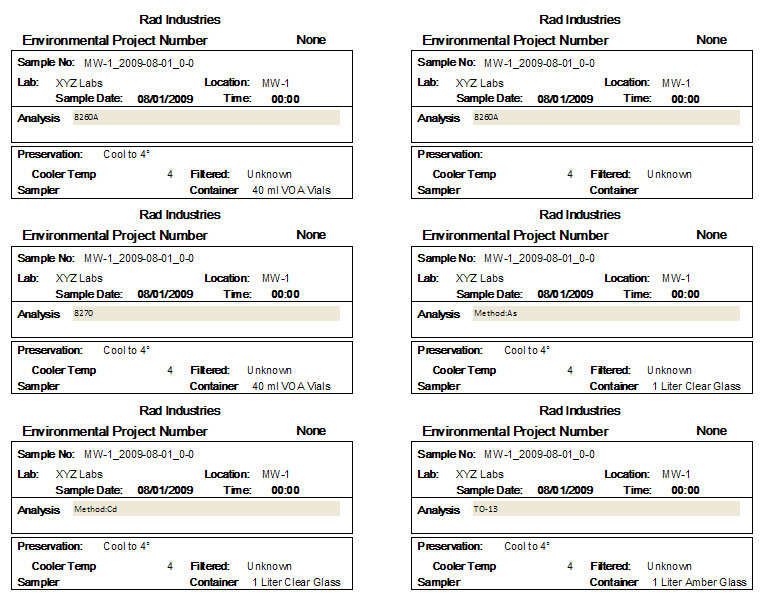 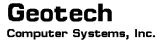 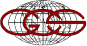 www.geotech.com
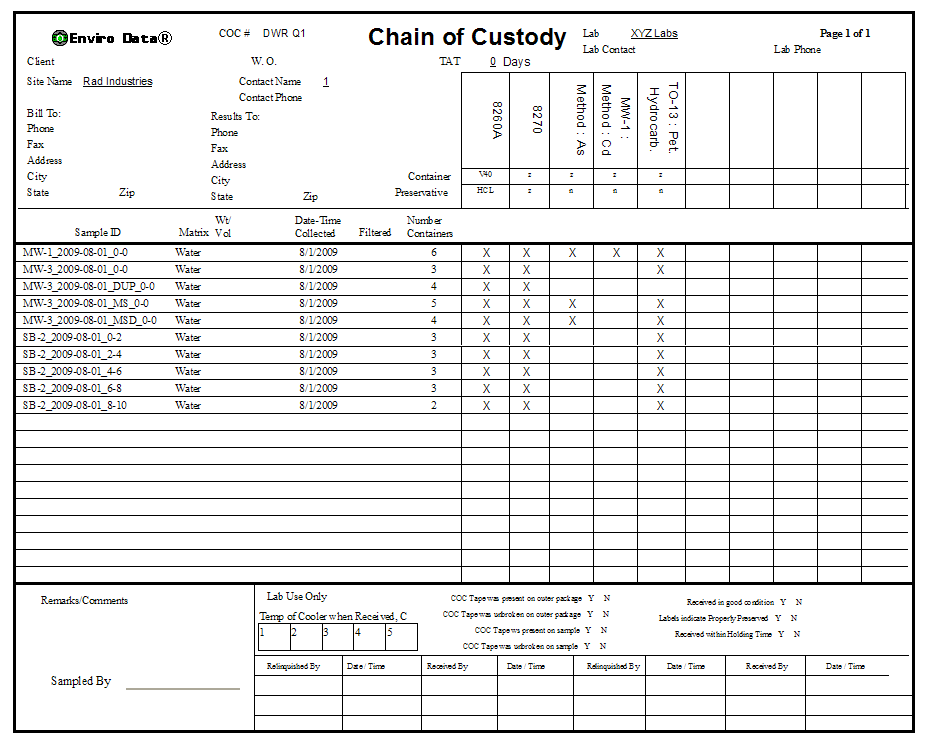 Planning the sample event
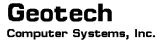 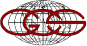 www.geotech.com
Gathering Field Data
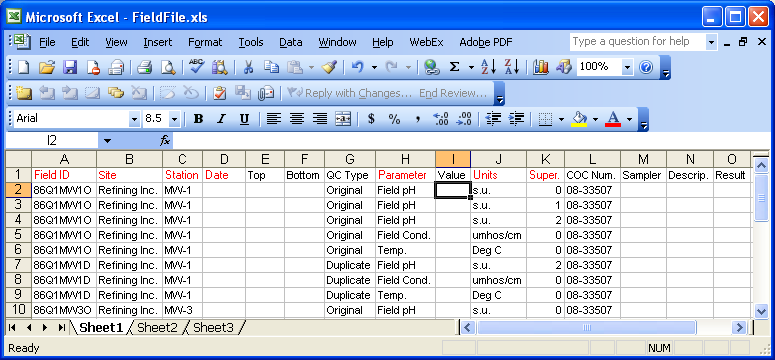 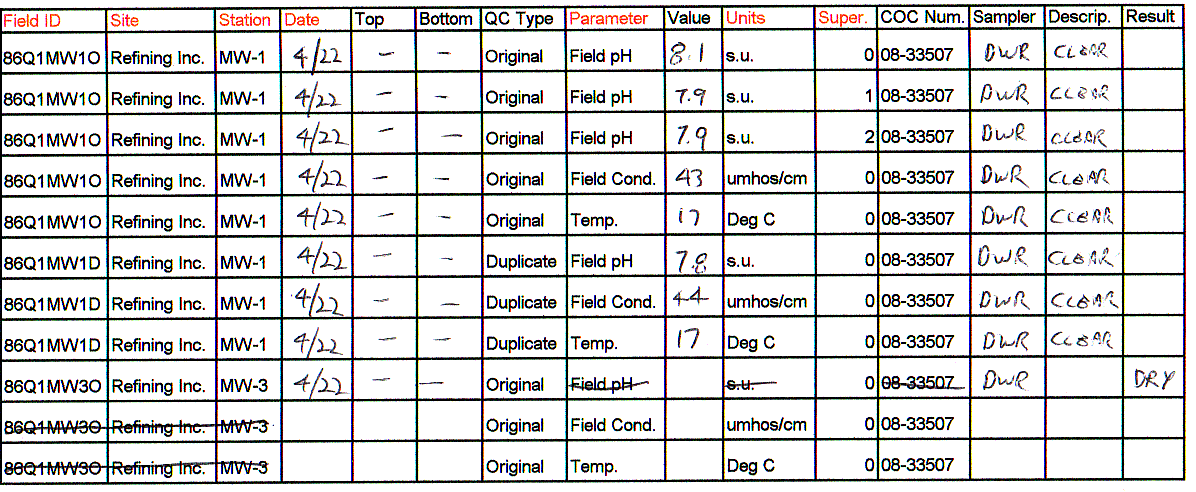 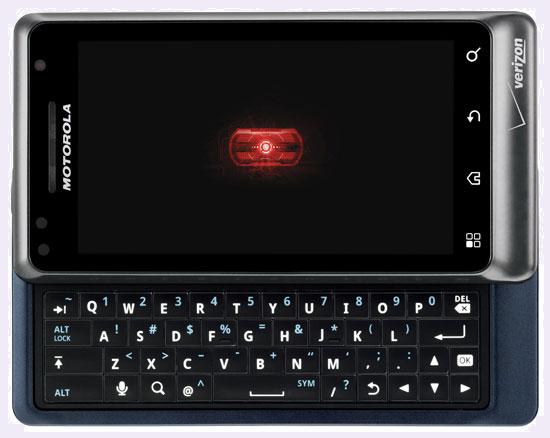 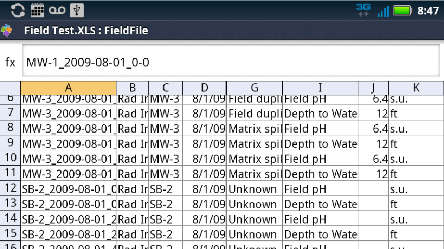 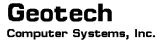 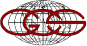 www.geotech.com
Required Analyses
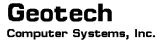 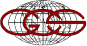 www.geotech.com
Example Laboratory Deliverable
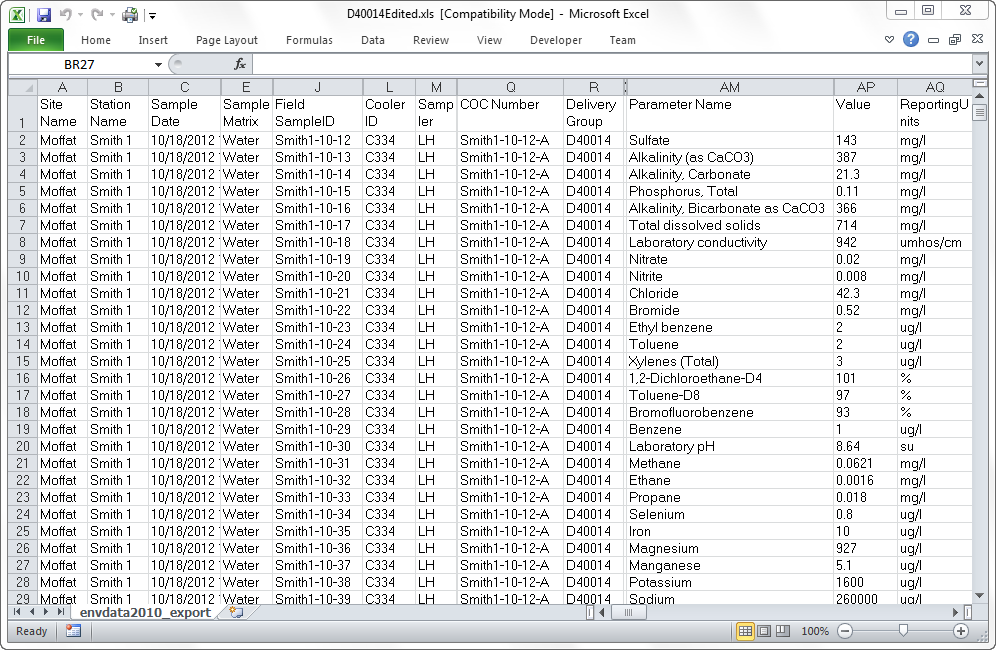 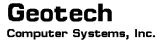 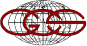 www.geotech.com
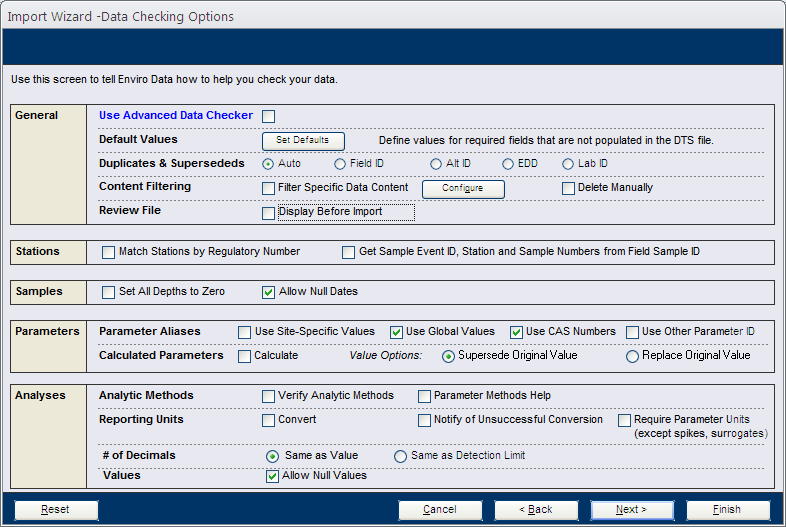 Importing Data
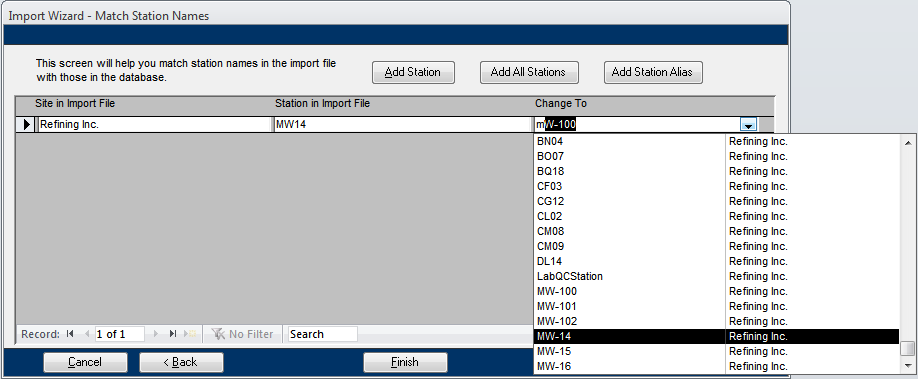 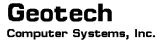 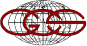 www.geotech.com
Excel Table for Review
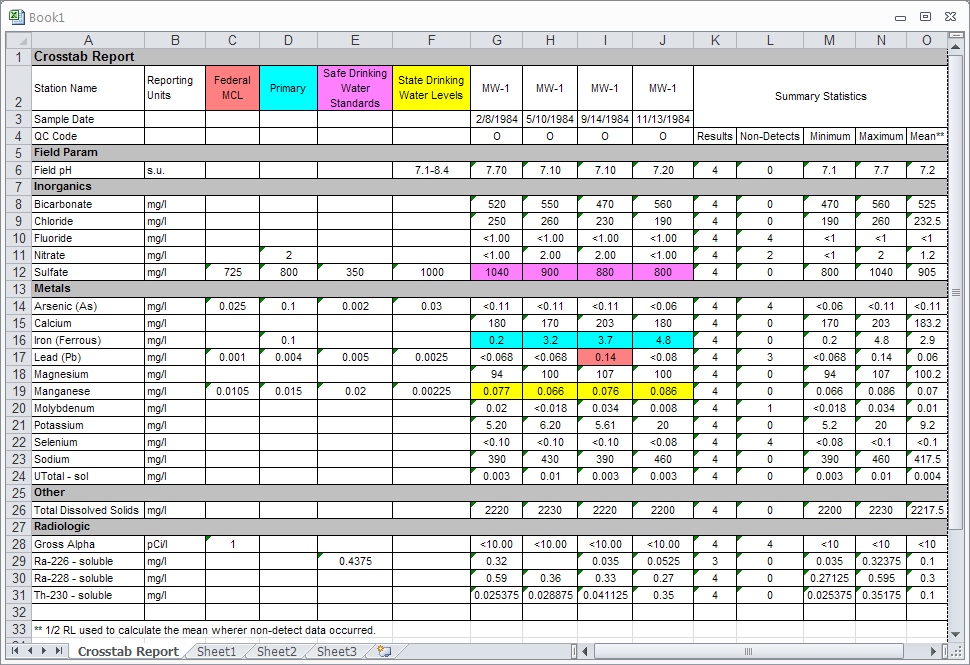 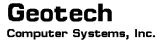 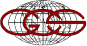 www.geotech.com
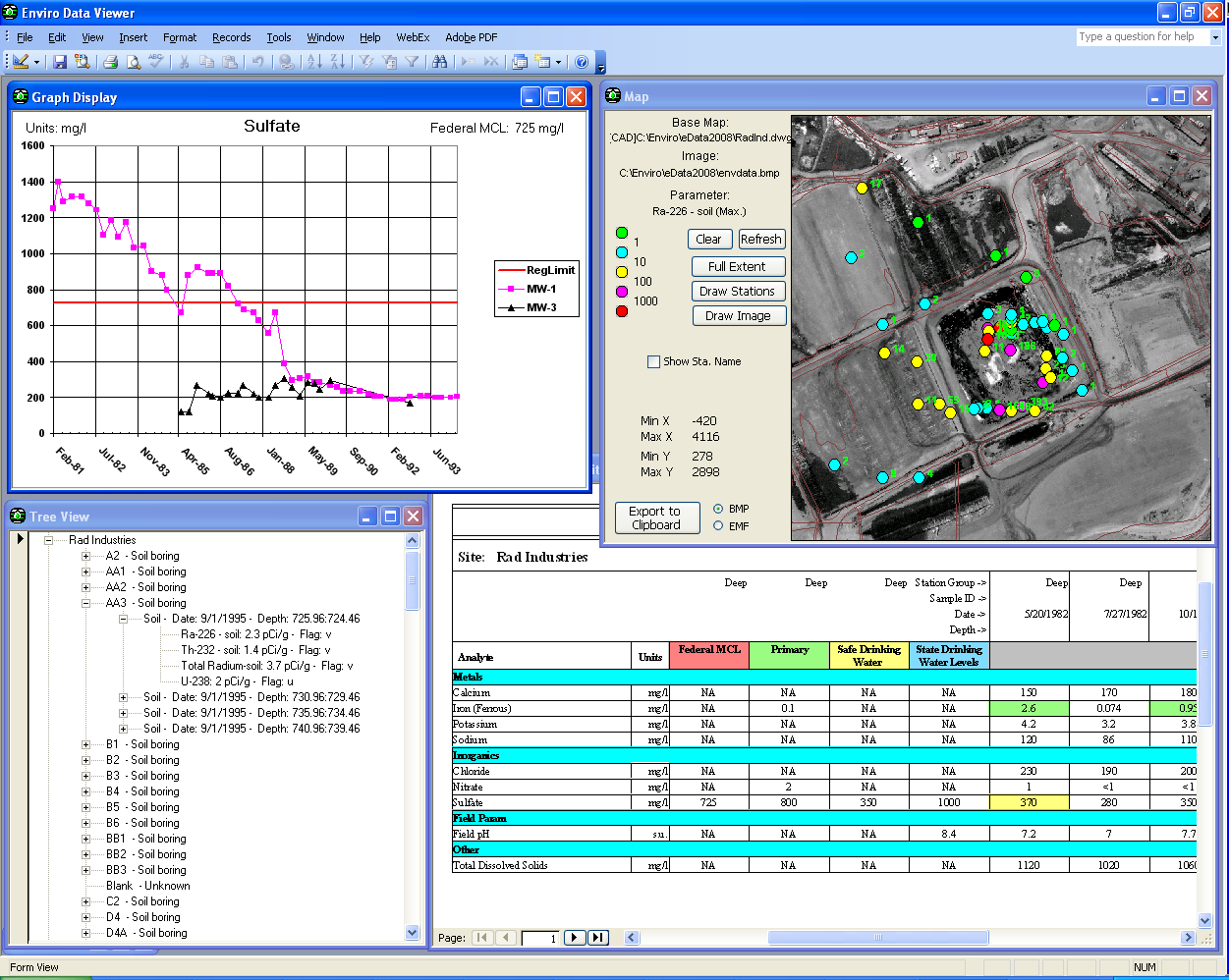 Introduction
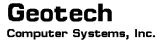 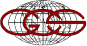 www.geotech.com
Selection and Output
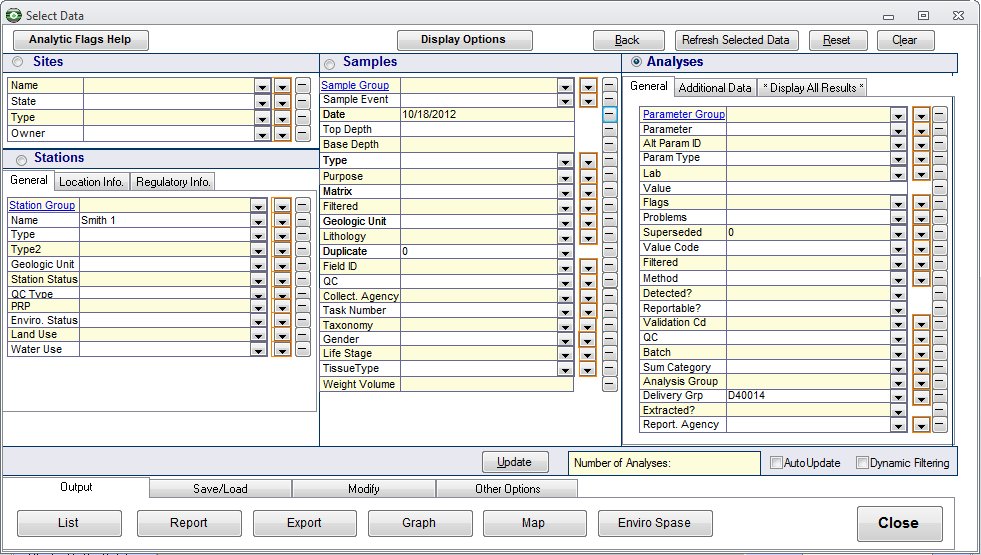 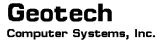 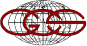 www.geotech.com
Exporting COGCC Format
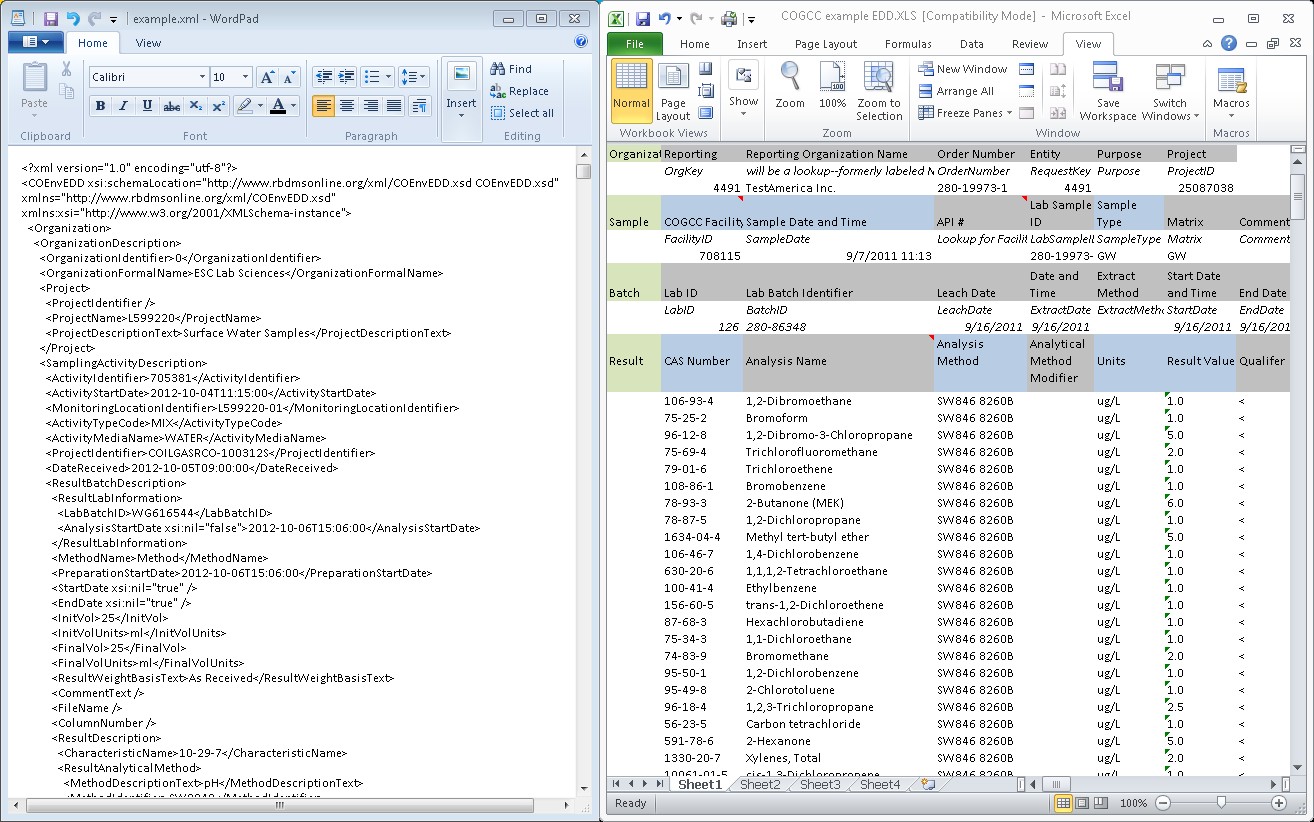 Data files courtesy of Arthur Koepsell, COGCC
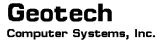 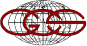 www.geotech.com
Uploading to COGCC
Upload data using COGCC website
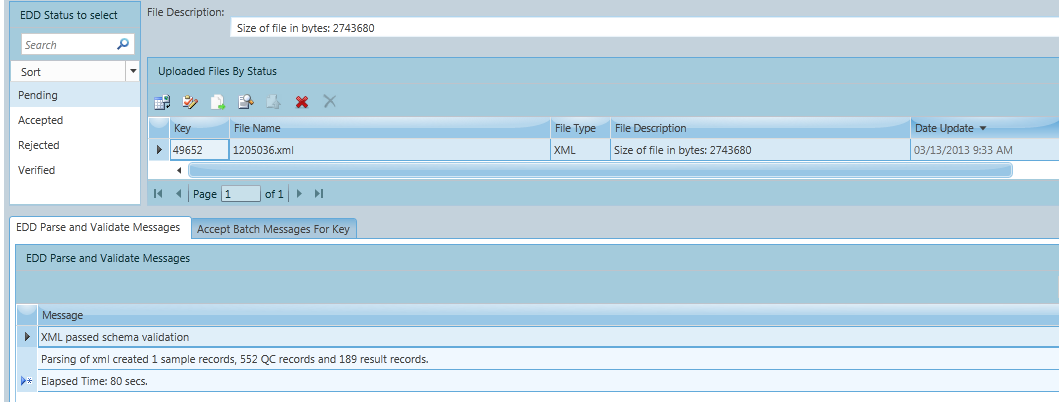 Image courtesy of Arthur Koepsell, COGCC
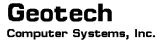 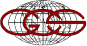 www.geotech.com
Map from COGCC website
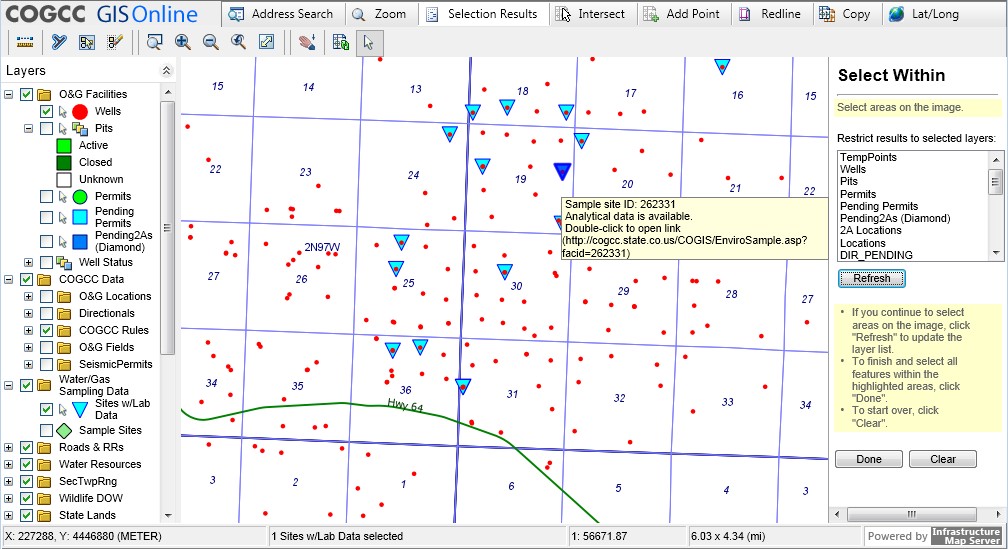 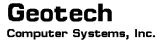 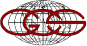 www.geotech.com
Data from COGCC website
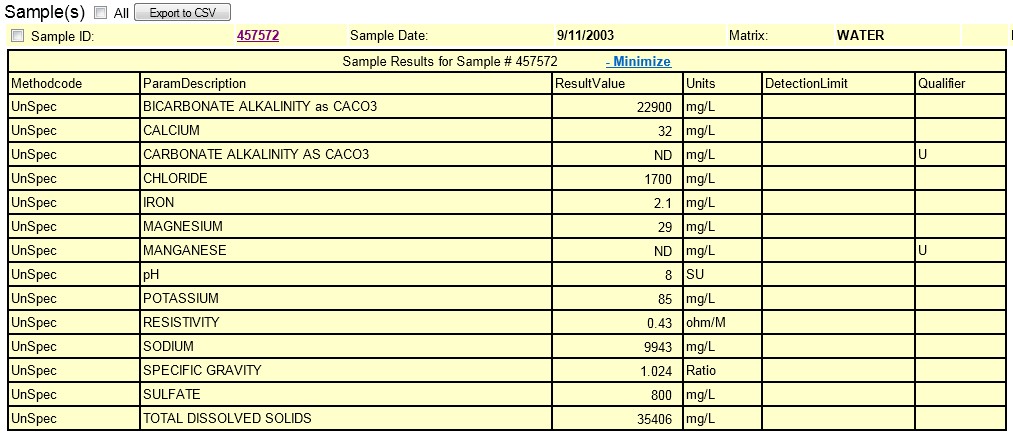 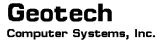 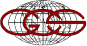 www.geotech.com
Future Direction and Discussion
For COGCC, perhaps a way to download the Facility IDs and Sample IDs
More data retrieval options from website
Expansion to other states
Use by the public
Use in litigation
Other issues?
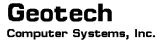 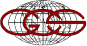 www.geotech.com
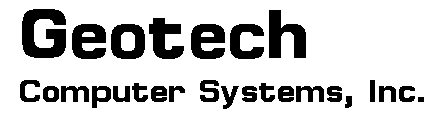 www.geotech.com
Data Management for the New and Expected Baseline Sampling Rules
Dr. David W. Rich
drdave@geotech.com
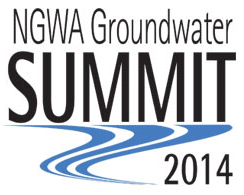 Denver, CO
May 6, 2014